Поляризація світла
учениці 11-А класу
Маковійчук Анни
Поляризація світла
Площина в якій коливається вектор Е називається площиною коливань.
Площина в якій коливається вектор В називається площиною поляризації.
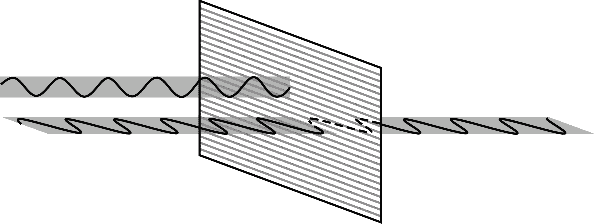 Поляризація світла
Природне світло – неполяризоване
Переважаюча роль вектора Е – частково поляризоване
Вектор Е коливається в певній площині - поляризоване
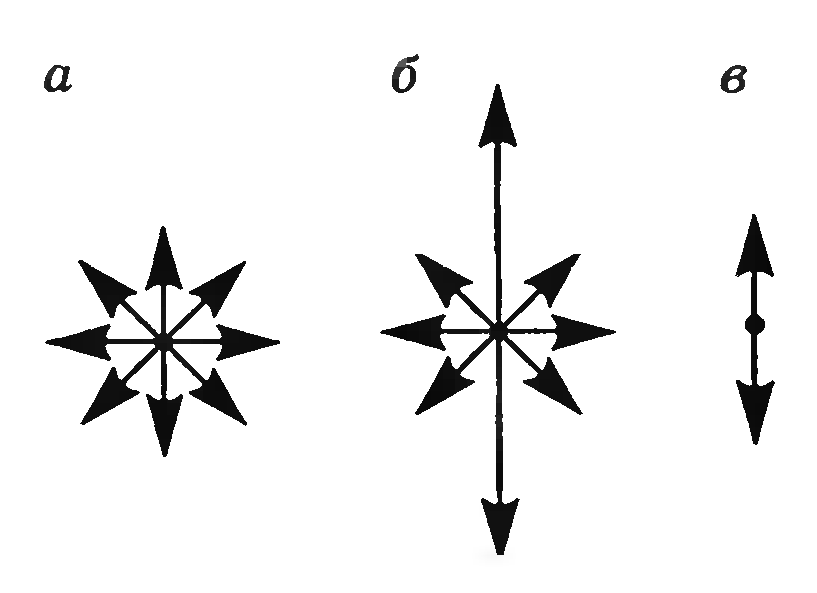 Причини поляризації
Проходження світла через деякі кристали (турмалін).
Відбивання та заломлення світла не межі двох діелектриків.
Подвійне світлозаломлення.
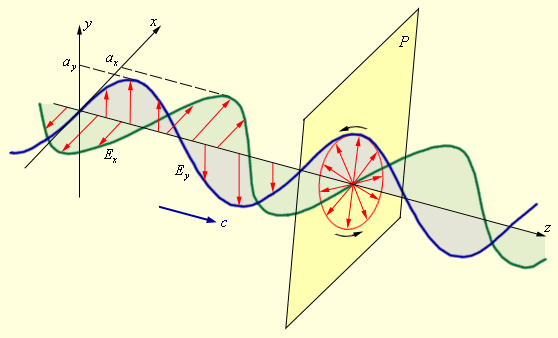 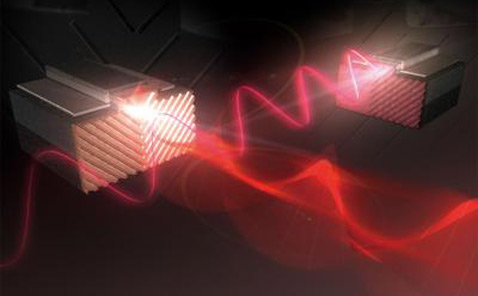 Поляризація світла
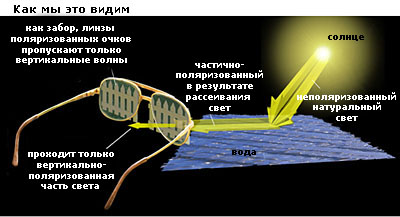 Проходження світла через деякі кристали
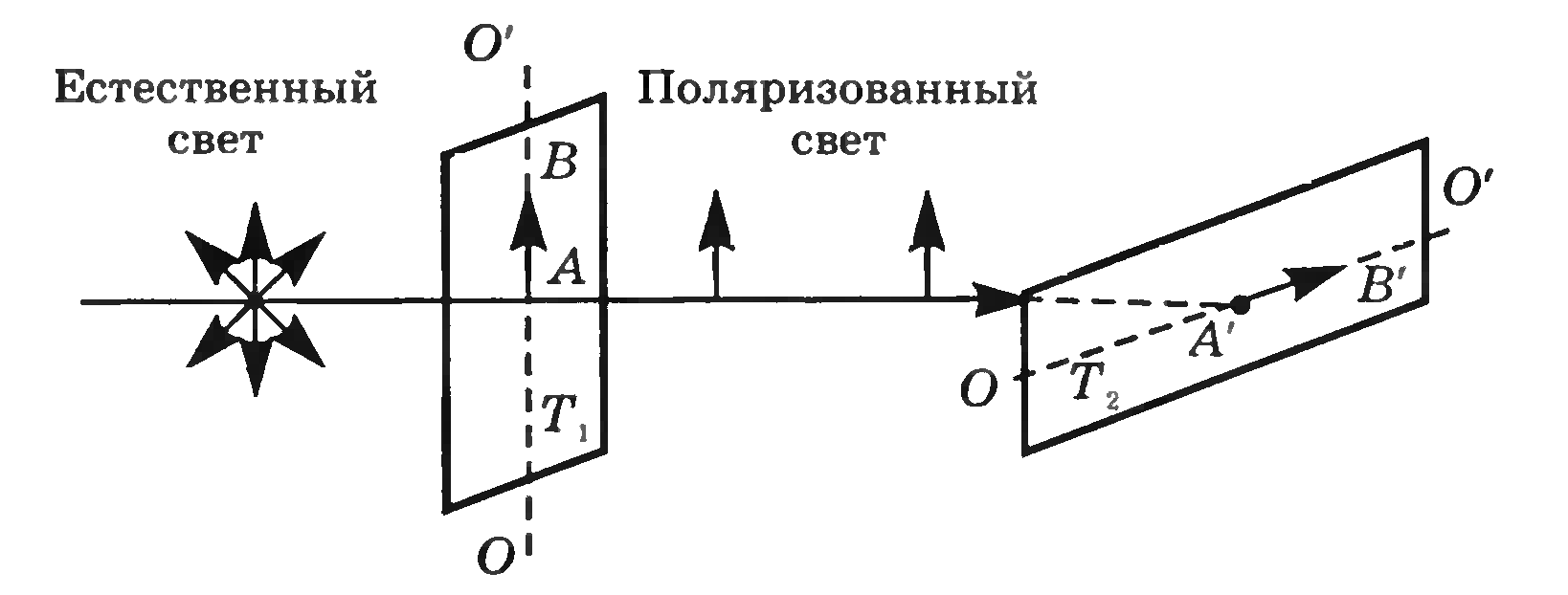 Використання поляризованого світла
Поляризація електромагнітних хвиль і, зокрема, світла, широко викорис-товується в сучасній технології.

Рідкокристалічні дисплеї
Стереоскопічне кіно
Інше
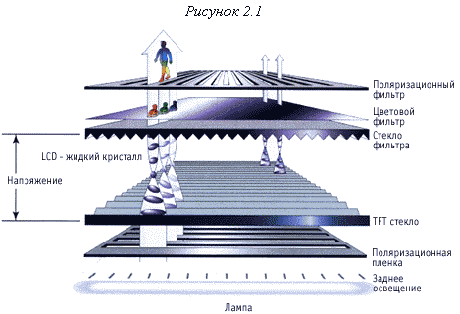 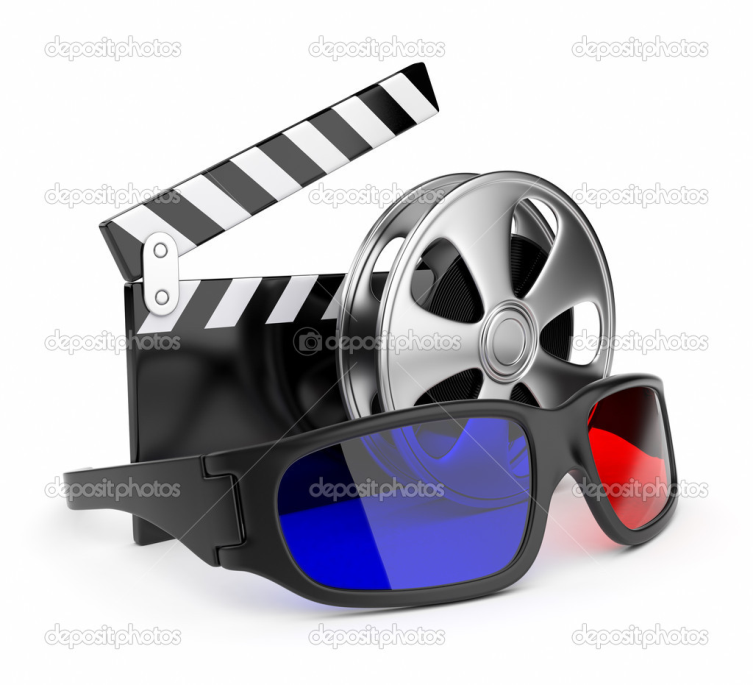